New Age: náboženství, životní styl nebo patologie moderny?
Filosofie současných náboženských konfliktů
New Age: zákonem života je láska
Hnutí New Age ztělesňuje pluralitu velmi odlišných dynamik. Všechna vlákna se ale stýkají v jednom poselství: existuje neviditelná a niterná dimenze života – života buněčného, života lidského, života kosmického. New Age považuje za své poselství nahlédnout do niterné podstaty této skutečnosti. 
William Bloom, americký literární teoretik
Epifanie života
Důraz na život se projevuje v několika oblastech společnosti a existence jednotlivce:
Strava – usiluje se o sjednocení s vlastním tělem i s přírodou (respekt k jinému životu, proto důraz na vegetariánství, veganství, raw strava).
Léčení a zdraví – zde je patrný výrazný vliv především alternativní medicíny s důrazem na holistické přístupy
Pohyb – jóga, různé podoby tance atd.
Spiritualita – meditace a skrze meditaci sjednocení s vlastním já, člověk má kultivovat pozitivní vztah k sobě samému, protože ten je pojímán jako základ dobrého vztahu k druhým, ke všem tvorům, k životu
Radikální imanentismus
Život je uctíván v bezprostřední smyslové přítomnosti, neuctívá se zásvětní Bůh, který by zvnějšku vydával pokyny, ale z našeho nitra se ocitáme v jednotě – především díky lásce – s životem tady a teď, a to s životem vlastním, lidí kolem nás, s životem zvířat i s přírodou.
Výrazný zde je i výrazy, které volí uskupení New Age: jeden život je plynutí, na které se máme napojit a žít z jeho energií, resp. objevit tuto jednotnou životní energii v nás samých.
Zařazení New Age
Z hlediska religionistického a sociologického je New Age pestrá směs rozličných náboženských tradic, spirituálních motivů, ale i léčitelství, pop-filosofie, astrologie, důrazu na mezilidské vztahy a správné životosprávy.
New Age je řazeno mezi nová náboženská hnutí. 
Nová náboženská hnutí jsou proudy vznikající převážně od šedesátých a sedmdesátých let minulého století uprostřed radikální společenské a politické kritiky generace lidí, kteří se narodili v poválečné generaci a nyní kritizují generaci svých rodičů (za vinu na Holocaustu, válce ve Vietnamu, ekologické katastrofy). Původní nová náboženská hnutí byla výrazně kriticky laděná proti západní konzumní společnosti a jejím hodnotám. Jejich vznik je často spjat s výraznou charismatickou postavou.
Proč „New Age“?
Mnohé New Age směry očekávají věk vodnáře (New Age of Aquarius), v němž se člověk i společnost uzdraví. New Age si tradičně rozumí jako následovník věku ryby, přičemž ryba je křesťanský symbol, takže by se podle této interpretace jednalo o post-křesťanské učení – křesťanství by zde tedy nebylo zavrženo, ale nově interpretováno: odmítnut je koncept hříchu, přijímán je koncept lásky i postava Ježíše, která je však reinterpretována (často se např. v této tradici spekuluje o Ježíšově cestě na Východ, kde měl poznat buddhismus).
Dějiny New Age motivů: dědictví romantismu
Stěžejní je expresivismus – tj. důraz na vyjádření vlastního jedinečného já. Podle četných myslitelů – např. podle Ch. Taylora – započíná vítězné tažení expresivismu v romantismu: 
„Herder přišel s myšlenkou, že každý z nás má originální způsob, jak být člověkem. Každá osoba má podle Herdera své měřítko. Tato myšlenka jako nový fenomén velmi hluboce zakořenila v moderním vědomí. … Existuje určitý způsob, jak být člověkem, který je mým způsobem. … Tím však získává na váze věrnost sobě samému. Pokud nejsem takto věrný, míjím se cílem svého života, uniká mi, co pro mě znamená být člověkem.“ Charles Taylor, Etika autenticity, Praha 2001, str. 33 n.
Důraz na jedinečnost je původně uskutečňován v umění. Umělecká tvorba se tím stává paradigmatickou cestou, na níž lidé dospívají k sebeurčení. Umělec se tím stává paradigmatickým příkladem lidského bytí.
Romantické dědictví: Schillerova Óda na radost
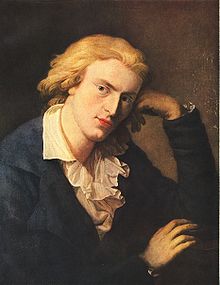 Radosti, ty jiskro boží,
dcero, již nám ráj dal sám!
Srdce vzňaté žárem touží,
nebeský tvůj krásy chrám.
Kouzlo tvé teď opět váže,
co kdy čas tak dělil rád,
zástup lidstva sbratřen blíže
cítí van tvých křídel vát.
Schleiermacher: já, univerzum a Bůh
„Universum však k nim promlouvá, jak stojí psáno: kdo přijde o život pro mne, zachrání jej, a kdo by ho chtěl zachránit, ten o něj přijde (Luk 9,24). Život, který chtějí zachránit, je žalostný, protože to, oč jim jde, je věčnost jejich osoby. Proč právě tak úzkostlivě nepečují o to, čím byli, než o to, čím budou. A co jim pomůže směřovat vpřed, nemohou-li ani zpět? Bažení po nesmrtelnosti, která ovšem není a oni navíc nejsou ani jejími pány, jim bere tu nesmrtelnost, kterou by mít mohli, a k tomu ještě pozemský život, nadarmo sužovaný úzkostmi a mukami. Zkuste se přece vzdát svého života z lásky k Universu. Snažte se už zde odstranit svou individualitu, abyste žili v Jednu a Všem. Snažte se být více než sebou samými, abyste přišli jen o málo, až přijdete o sebe.“
 Promluvy ke vzdělancům mezi jeho utrhači, Praha 2012, str. 67–101.
Pluralita pravdy
Do období New Age zapadá kniha Petera Kuhna: Struktura vědeckých revolucí, která ukazuje, jak se v dějinách mění paradigmata pravdy; pravda podléhá společenské konstrukci. Hnutí New Age tento nárok na pravdu ještě demokratizuje: nejen každá doba a společnost má nárok na svou pravdu, ale každý člověk má povinnost hledat svou pravdu.
Kult ozdravování proti nemocnému západu
V šedesátých letech se setkáváme s kritikou západní vědy, především medicíny a je kladen důraz na alternativní léčitelství. 
New Age se rovněž pojí se zájmem o ekologii (Organizace Green Peace byla založena roku 1971). 
New Age tedy obecně míří na uzdravení duše, ducha, těla, planety i lidských vztahů.
Well-Being Spirituality
V souvislosti s těmito změnami vzniká tzv. well-being spirituality („spiritualita na pohodu“), která je svázána s určitým typem konzumu: lidé navštěvují kurzy sebepoznání, sexuality, partnerské terapie, absolvují kurzy správné výživy, konzumují doplňky stravy, absolvují zkrášlující procedury, aby mohli sami sebe milovat, tj. investují do sebe čas i peníze.
K tomu poznamenává sociolog náboženství Thomas Luckmann: „Rozsah transcendence se zužuje. Moderní náboženská témata se zaměřují takřka výlučně na seberealizaci, osobní autonomii, sebeztvárnění a vyjádření sebe sama.
Ecstatic Wisdom
Lilia Khousnoutdinová: Kdo jsem?
Žití v extázi - prožívání všeho naplno a s vášní. Pravdivost. Sesterství neboli ženská vzájemná úcta a podpora.  Svoboda - a to hlavně svoboda jako ženy dělat informované rozhodnutí o svém těle a životě. Úcta k jedinečnosti každého člověka - svoboda žít po svém. Krása - vnější nespoutaná elegance i „vnitřní krása“ - oči zářící sebeláskou, sebeúctou a štěstím. Laskavost a soucit. Úcta k tělu a k zemi. Magické okamžiky, které nejdou zachytit racionálně. Posvátnost (nejen sexuálního) spojení muže a ženy.
Osho (1931–1990)
Pocházel z Indie, původně se jednalo o učitele filosofie, který proslul kritikou západních náboženských tradic. Prosazoval odstranění především sexuálních tabu a obecně otevření indické společnosti, za což byl často napadán. Byl v této souvislosti označován za guru sexu. 1981 se přesunul do Ameriky i se svými podporovateli. Ustavil komunitu ve Spojených státech. Ta se však brzy rozhádala a Osho byl obviněn, že spáchal bioteroristický útok na obyvatele Dallasu před volbami, aby ubral voliče znepřátelené straně (šíření salmonely). Aby unikl stíhání, pokusil se prchnout z USA, ale byl zadržen a následně deportován. Dožil v Indii, spekuluje se, že zemřel na AIDS.
Oshovo desatero
1. Nikdy neposlouchej rozkazům druhého, pakliže s tím niterně nesouhlasíš.
2. Neexistuje bůh kromě života samého.
3. Pravda je v tobě, nehledej ji vně sebe.
4. Láska je modlitbou.
5. Stát se nicotou otevírá dveře k pravdě.
6. Život je tady a teď.
7. Žij v bdělosti.
8. Neplav, nech se unášet.
9. Umírej každý moment, abys mohl být každým momentem znovuzrozen.
10. Nic nehledej. To, co je, je. Zastavte se a viz.
Čtyři dohody. Praktický návod k osobní svobodě
Miguel Angel Ruiz (1952), mexický autor knih o neo-šamanismu a New Age. 
Ruiz byl původně lékař. Poté, co takřka zemřel při autonehodě, prošel transformaci v šamana.
Jeho nejslavnější kniha Čtyři dohody vyšla poprvé v roce 1997. 
Kniha byla více jak deset let New York Times Bestseller.
Coby lékař kombinuje vědecké poznatky o mysli s poznatky tradičních přírodních národů, buddhismu, šamanismu, ale i křesťanství.
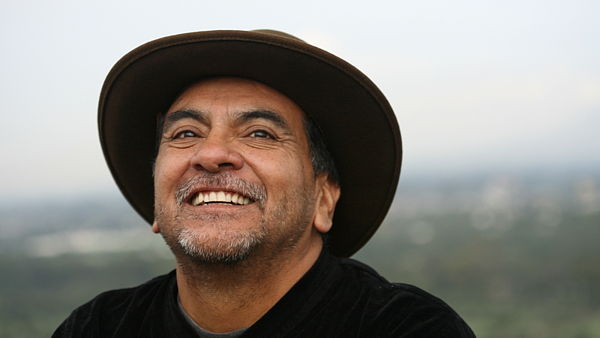 Naše realita je sen, procitnutí je život.
Kniha Čtyři dohody začíná procitnutím hlavního protagonisty ze snu, tj. z toho, co mylně považuje za život, a nahlédnutím skutečného života.
„Život je síla absolutna, je to, co je nejvyšší, je Stvořitelem, z něhož vše pochází.“
Člověk nezná pravou podstatu života a sebe sama, protože žije v kouřové cloně. Máme nahlédnout, že život v nás je týmž životem, kterým žijí druzí.
Milovat sebe sama
Hlavní poselství knihy spočívá v tom, že se máme naučit neubližovat sobě samým. Problém je, že jsme zniternili spoustu zákazů, norem a falešných ideálů. Nyní se trestáme za to, že jim nejsme schopni dostát.
„Za celý tvůj život ty nikdo neublížil tolik jako ty sám sobě.“
Čtyři dohody
Nehřešte slovem. Slovo je nejmocnějším nástrojem, který člověk má. Je to přímo magický nástroj. Nehřešíme-li slovem, náležitě pracujeme s energií. Znamená to, že pak užíváme energii v souladu s pravdou a láskou. 
Neberte si nic osobně. Ocitli jsme se v pasti osobní důležitosti. Brát si věci osobně je nejzazším výrazem sobectví, v tom případě totiž vycházíme z toho, že vše se týká právě nás.
Nevytvářejte si žádné domněnky. Domníváme se, že všichni vidí život tak jako my. Domníváme se, že ostatní vidí věci stejně jako my, soudí jako my a ubližují jako my. Opřete-li se o jasnou komunikaci, promění se všechny vaše vztahy, nejen vztahy s Vaším partnerem, ale se všemi. Nebudete si muset vytvářet domněnky, protože se vše projasní.
Dělejte vše tak, jak nejlépe dovedete. Bůh je život. Bůh je život v akci. Nejlepší způsob, jak říct „Miluji Boha“, je dělat vše nejlépe, jak umíme.
Paul Heelas
Britský sociolog a antropolog narozený v roce 1946. je předním odborníkem na hnutí New Age, na něž se zaměřuje nejen v jeho západních, post-křesťanských podobách, ale i v jeho buddhistických, brazilských nebo muslimských (súfijských) podob. 
Nejvýznamnější publikace:
Spiritualities of Life. New Age Romanticism and Consumptive Capitalism, 2008.
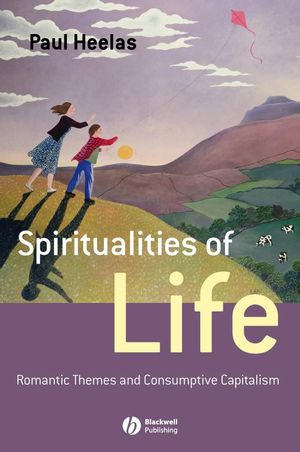